“Sereias Digitais”
Precisamos pensar no efeito do uso irrestrito das tecnologias da comunicação?
Matéria FSP 16/7/2017 - Ronaldo Lemos, Ilustríssima
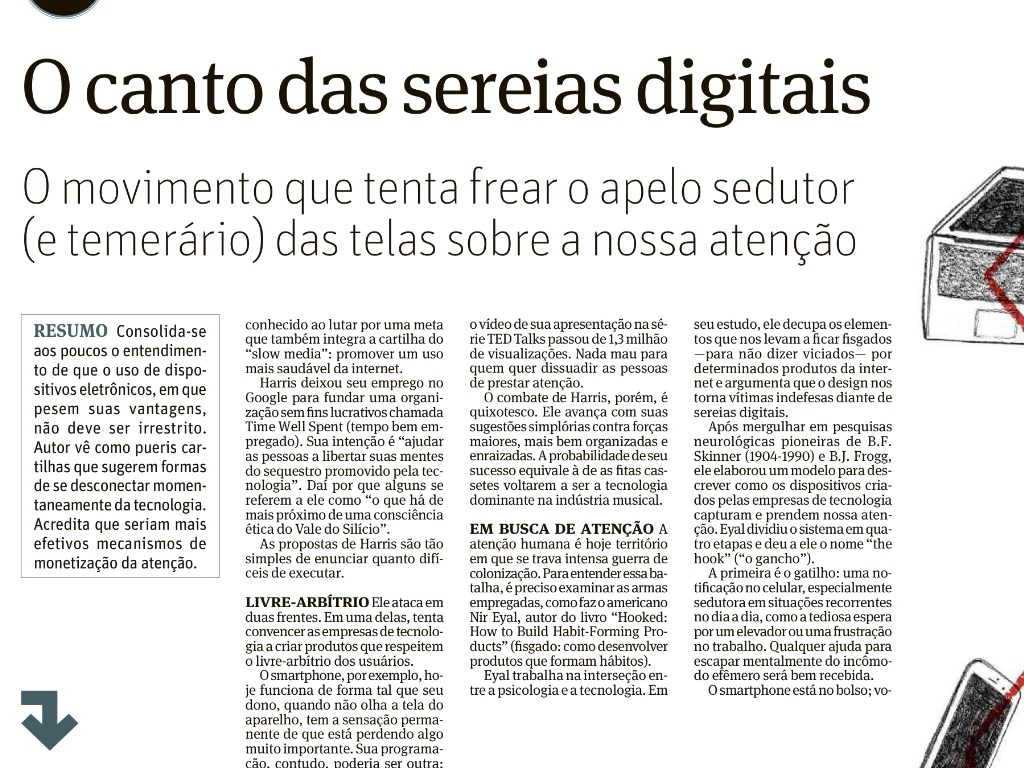 Tendências de consumo
EUA, 2016: queda de 16% na venda de e-books e aumento de 3,3% no consumo de livros impressos;
Inglaterra: 4% menos consumo de e-books e avanço de 7% no papel;
Stephen Lotinga, presidente da associação de editores no Reino Unidos falou em “screen fatigue”, “fadiga das telas”, no The Guardian.
Consolidação do manifesto “slow media”? Análogo ao “slow food”.
Slow Media
http://en.slow-media.net/manifesto
Manifesto escrito em 2010 por três jornalistas alemães
Entre outras coisas, combate o hábito de fazer várias coisas ao mesmo tempo.
"Pode-se dizer que a verdade depende do ritmo, da paciência e da perseverança de persistir no particular".
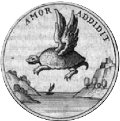 Utopia?
Ronaldo Lemos acha que o manifesto e similares, como a “causa” do americano Tristan Harris, que promove um uso mais “saudável” da internet.
Harris deixou o Google para fundar uma ONG sem fins lucrativos chamada “Time Well Spent” que tem como objetivo “Ajudar as pessoas a libertar suas mentes do sequestro promovido pela tecnologia”.
Consciência ética no Vale do Silício?
Harris tem duas frentes: por um lado, tenta convencer empresas de tecnologia a criar produtos que respeitem mais o livre-arbítrio dos usuários;
Por outro, a convencer os usuários a se “defenderem das demandas incessantes por atenção”.
http://www.timewellspent.io/
Dicas do Harris
Desligar todas as notificações do celular que não sejam geradas por “pessoas reais”. Leia-se: notificações automáticas de mídias sociais que não são geradas “por pessoas reais”, mas sim por algoritmos.
Reorganizar a tela inicial do celular para deixar visível apenas aplicativos realmente úteis: câmera, mapa, calendário. Guardar os demais em pasta para ajudar a diminuir o impulso de clicar neles.
Dicas do Harris
À noite, carregar o celular fora do quarto: “refrear o costume cada vez mais universal de olhar o aparelho logo após acordar”.
Lemos acha que este combate é “quixotesco” e a probabilidade de sucesso “equivale à de fitas cassetes voltarem a ser a tecnologia dominante na indústria musical”.
Em busca de atenção
A atenção humana é hoje o maior “ativo” econômico; “território em que se trava imensa guerra de colonização”.
Entendendo as armas: Nyr Eyal, “Hooked: how to build habit-forming products”: “Fisgado: como desenvolver produtos que formam hábitos”.
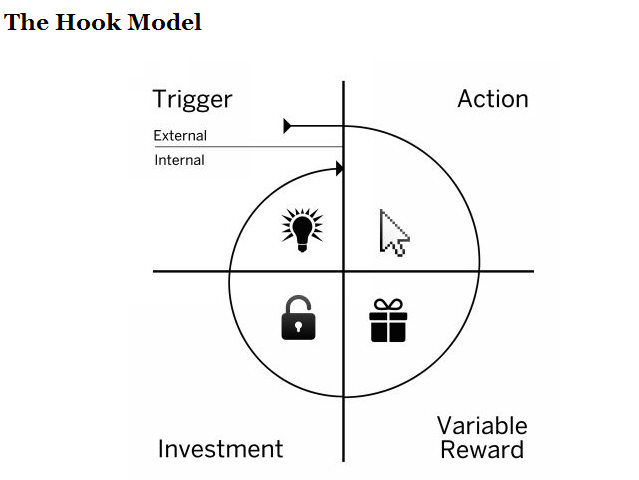 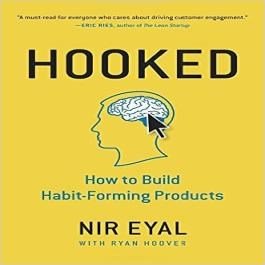 Intersecção entre Tecnologia e Psicologia
“Em seu estudo, ele decupa os elementos que nos levam  a ficar fisgados - para não dizer viciados - por determinados produtos da internet e argumenta que o design nos torna vítimas indefesas diante de sereias digitais”.
Gatilho, Ação, Recompensa esporádica, investimento. “O investimento ocorre quando o próprio usuário procura reforçar o círculo”.
Intersecção entre Tecnologia e Psicologia
Ele estudou as pesquisas de B.F. Skinner e B.J. Frogg.
Revista Nova Escola: “B. F. Skinner, o cientista do comportamento e do aprendizado”
Para o psicólogo behaviorista norteamericano, a educação deve ser planejada passo a passo, de modo a obter os resultados desejados na "modelagem" do alunoLer a matéria: https://goo.gl/mcWujS
Limites
“Quem olha com atenção enxerga aqui e ali sintomas que indicam a necessidade de retomar o livre-arbítrio diante da tecnologia.”
Notícia polêmica: A empresa chinesa Tencent anunciou em 2017 um limite técnico (ou seja, controlado não pelas pessoas, mas pela plataforma do jogo) para o uso do jogo “Honour of Kings” para crianças e adolescentes.
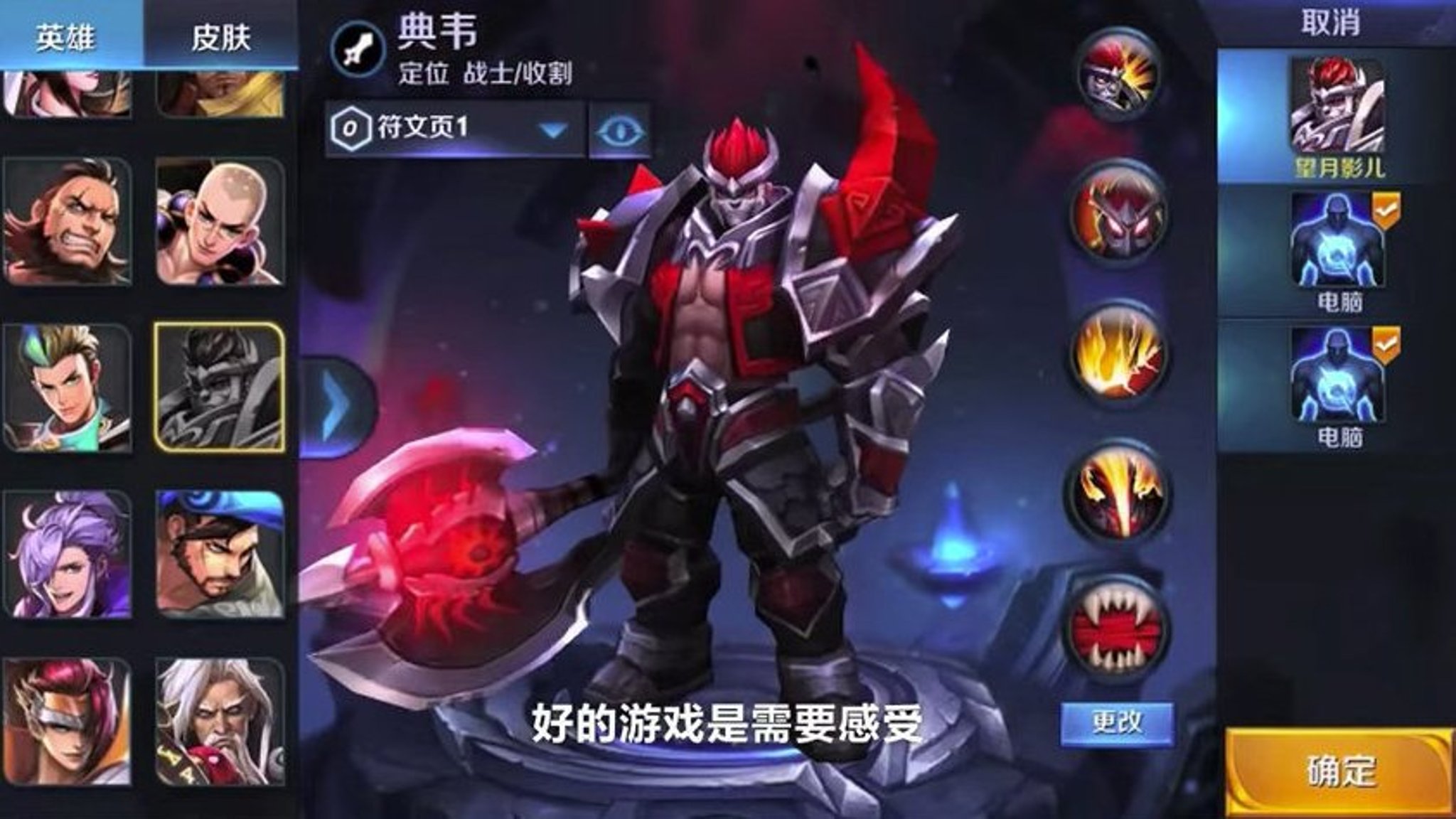 Crianças
Questão de Saúde Pública: em 2016 a Academia Americana de Pediatria anunciou recomendações para o uso de tecnologia por crianças e a principal delas é deixar bebês de até 18 meses sem NENHUM contato com QUALQUER tipo de tela, exceto conversas por vídeo.
Estudos já apontam deficiências e atrasos no aprendizado da linguagem associado ao uso de telas.
Até o Steve Jobs proibia o uso do iPad pelos filhos
O termo “vício” para o uso da internet já é de uso comum entre profissionais da saúde.
E o termo “usuário”?
Segundo Lemos, 6% da população mundial já pode ser considerada viciada em internet”.
Rehab
Clínica reSTART: https://netaddictionrecovery.com/
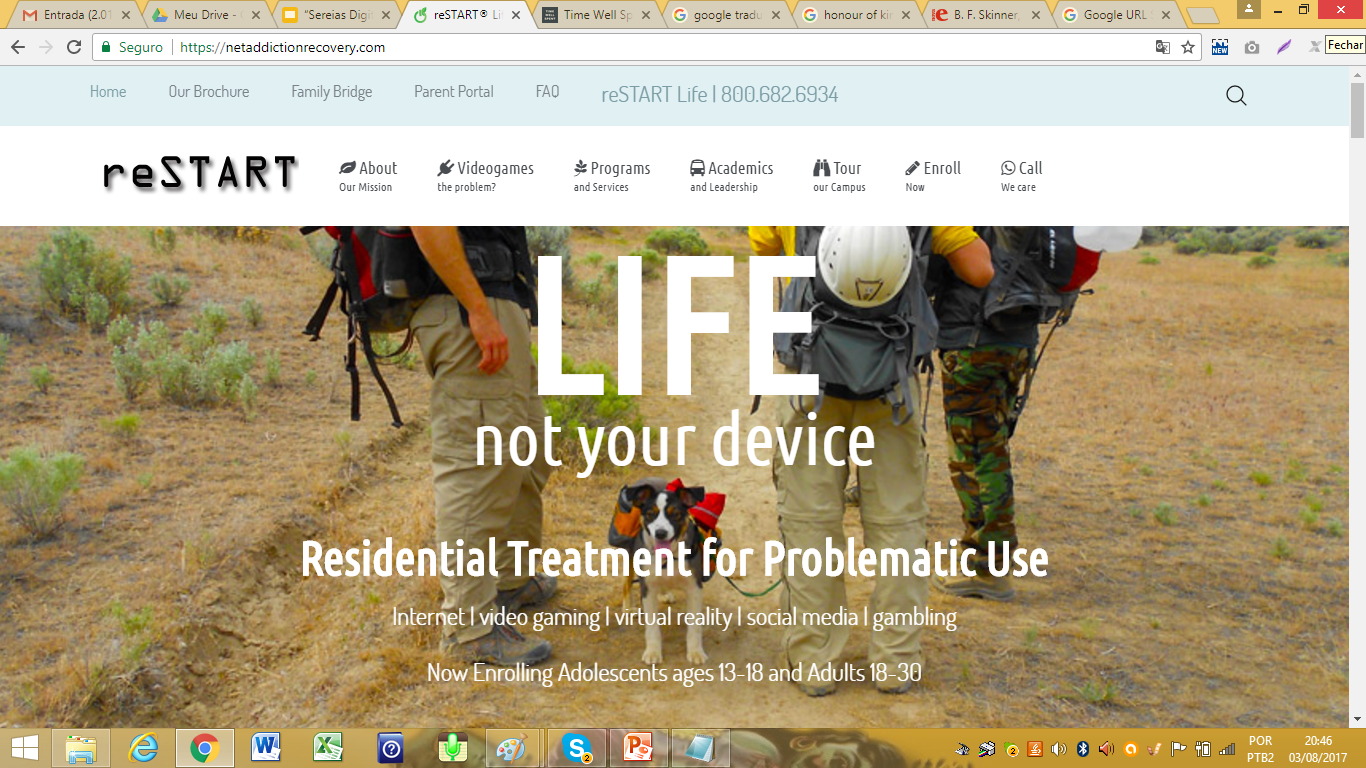 Mercado da atenção
O tema é  difícil de ser debatido e combatido, pois o mercado econômico digital é baseado na atenção que damos às telas.
“Mercado da atenção”: livro de Tim Wu, professor da Universidade de Columbia.
Este mercado começou com panfletos no séc. XIX, e depois, de forma mais estruturada, com o Rádio e a TV
“Homo distractus”
Citação de William James, filósofo e psicológo, Séc. XIX:
“Quando chegarmos ao fim dos nossos dias, nossa experiência de vida consistirá naquilo em que prestamos atenção”.
Mindfulness, meditação, atenção plena...
Espaço mental
O Espaço Mental, conclui o autor, “é o recurso vital a ser conservado e protegido nos próximos anos”.
Paradoxo: o desenvolvimento atual é fruto da inovação tecnológica, mas para inovar é preciso atenção, foco e concentração.
“A poluição do espaço mental cobrará seu preço.”
Soluções?
Lemos critica as soluções do Wu, como criação de espaços de tempo sem conexão com a internet e proibição de internet em bibliotecas.
“A exploração da atenção só poderá ser transformada quando a questão for tratada do ponto de vista coletivo”.
Lemos acho que a solução vai ser COBRARMOS pela nossa atenção. Fazer com que nossa atenção se torne mais cara.
O problema não é só social, é espiritual
Brave Browser: https://brave.com/ - navegador que quantifica a atenção gasta.
“A materialidade do corpo e da consciência está cada vez mais subjugada por sistemas abstratos que operam por meio da tecnologia e nos condicionam a agir conforme seus desígnios internos, minando o livre arbítrio. Dito de outra forma, por obra humana, a carne está se tornando verbo - sem nenhum traço sequer de divindade nesse processo”.